TGI Friday’s Mistletoe Drone
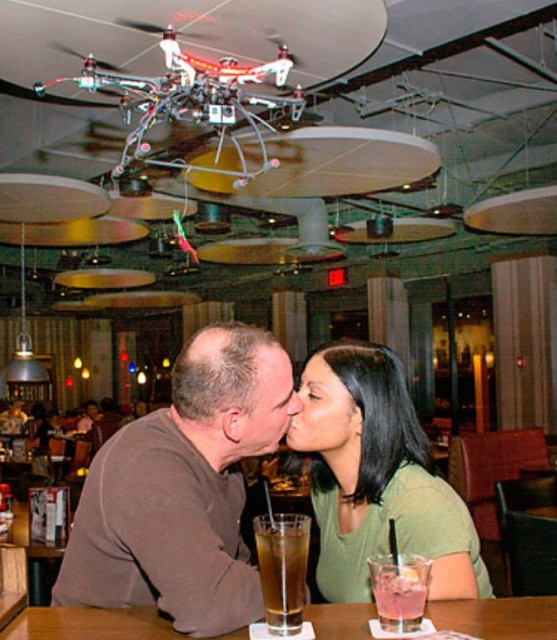 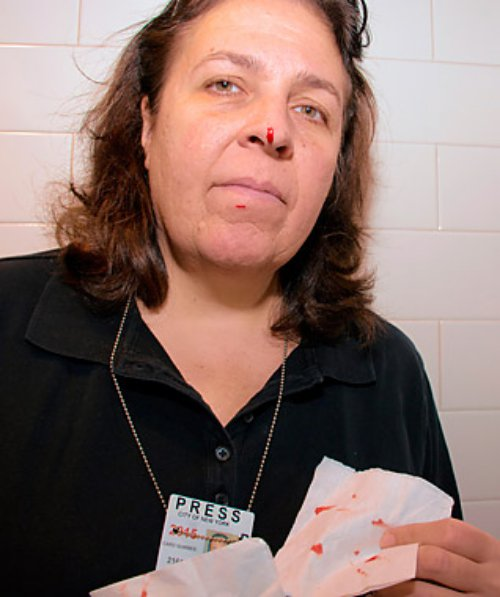 www.uasvision.com/2014/12/10/mistletoe-quadcopter-draws-blood/
ROS
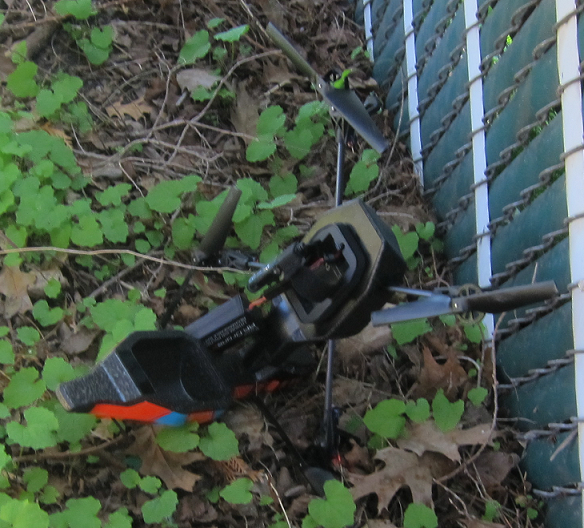 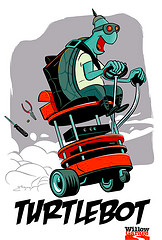 Example
Tiered mobile robot architecture based on a temporal decomposition
Strategic-level decision making
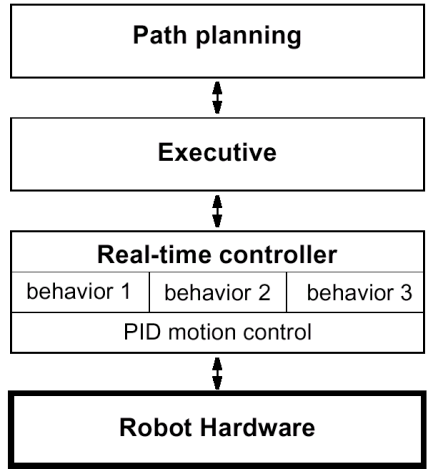 Controls the activation of behaviors based on commands from planner
Low level behaviors
Real World Environment
Motion Control
Perception
Environment Model, Local Map
Path
Position
Global Map
Cognition
Localization
4.1.8
Color Tracking Sensors
Motion estimation of ball and robot for soccer playing using color tracking
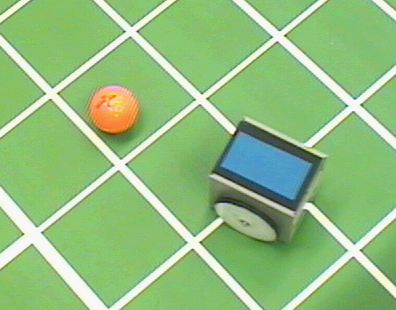 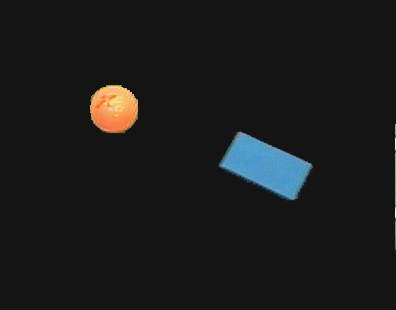 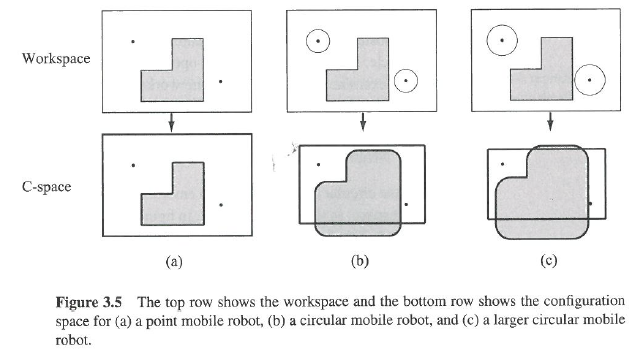 Robot Position: ξI=[xI,yI,θI]T
Mapping between frames
	ξR=R(θ)ξI, ξI=R(θ)-1ξR

 R(θ)=




Each wheel contributes to speed: rφ/2
For rotation, right wheel contributes:
	ωr=rφ/2l
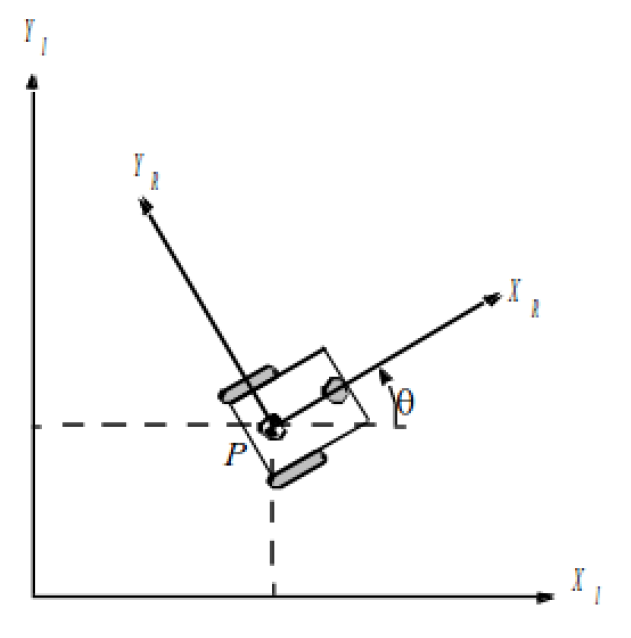 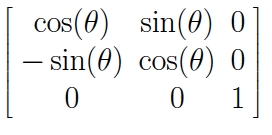 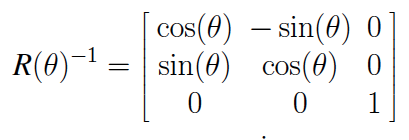 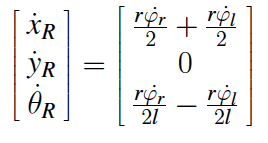 [Speaker Notes: Nick]
Model of the world
Execute
Occupancy Grid, accounting for C-Space
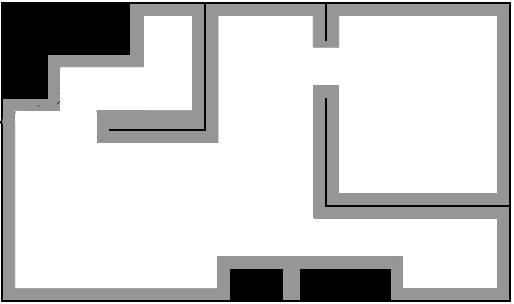 start
goal
Visibility Graph
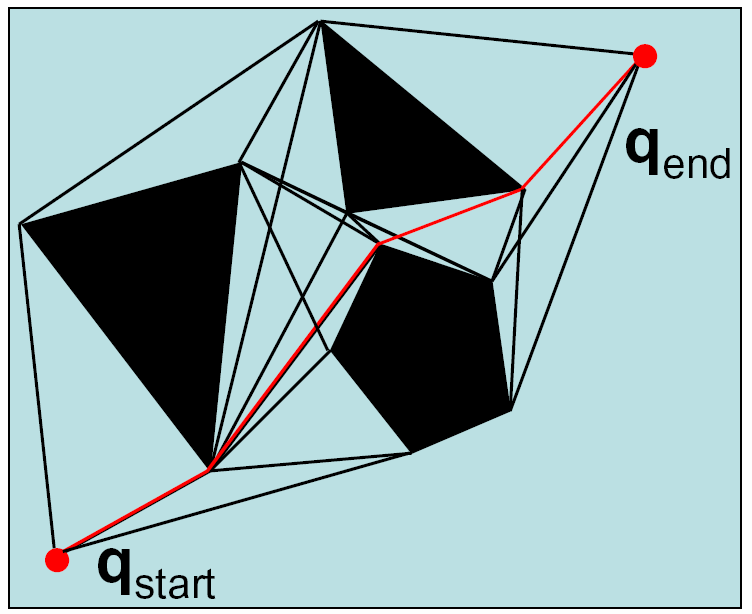 Exact Cell Decomposition
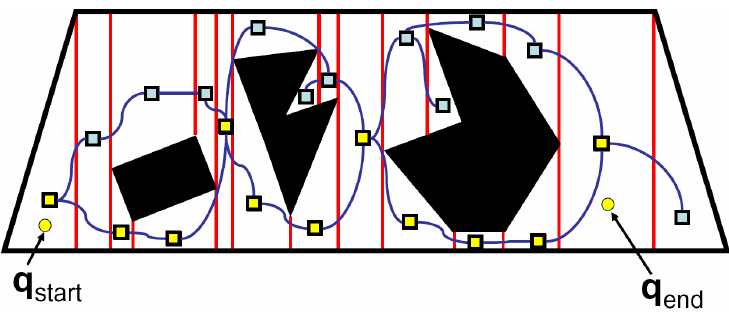 Plan over this graph
How can we improve the path?
Matching
®
Where am I on the global map?
Local Map
obstacle
Global Map









®








…

®


…







…



















Examine different possible robot positions.
General approach:







A: action
S: pose
O: observation
Position at time t depends on position previous position and action, and current observation
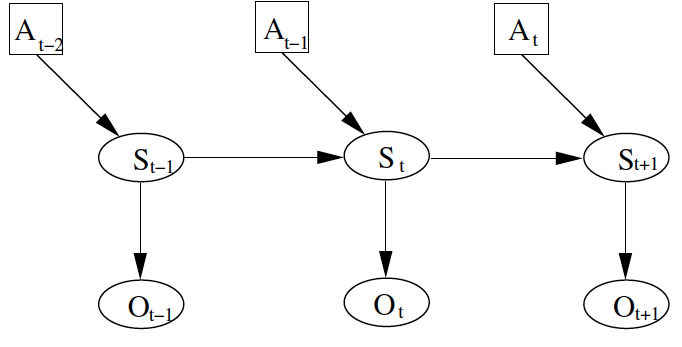 Localization
Gain Information
Lose
Information
Move
Sense
Initial Belief
Uniform Prior
Observation: see pillar
Action: move right
Observation: see pillar
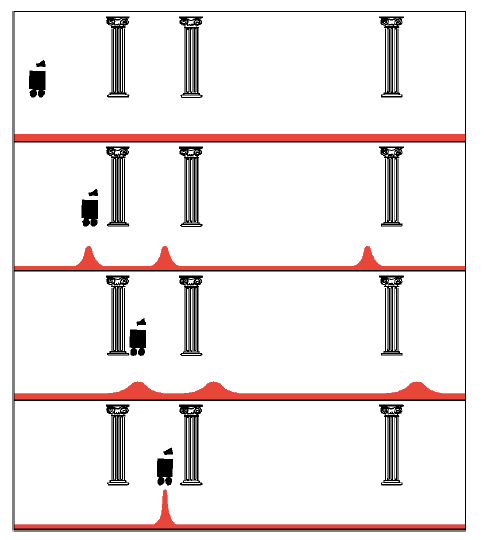 Example 2
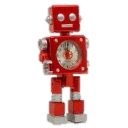 Probability should go down.
Robot senses yellow.
Probability should go up.
Kalman Filter
μ’=μ+u
σ2’=σ2+r2
Move
Sense
Gaussian:
μ, σ2
Initial Belief
Particle Filter
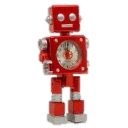 EKF-SLAM
Grey: Robot Pose Estimate
White: Landmark Location Estimate
“Using robots to get more food from raw materials”  = Chicken Chopping Robot!
http://www.sciencedaily.com/releases/2014/12/141209081648.htm
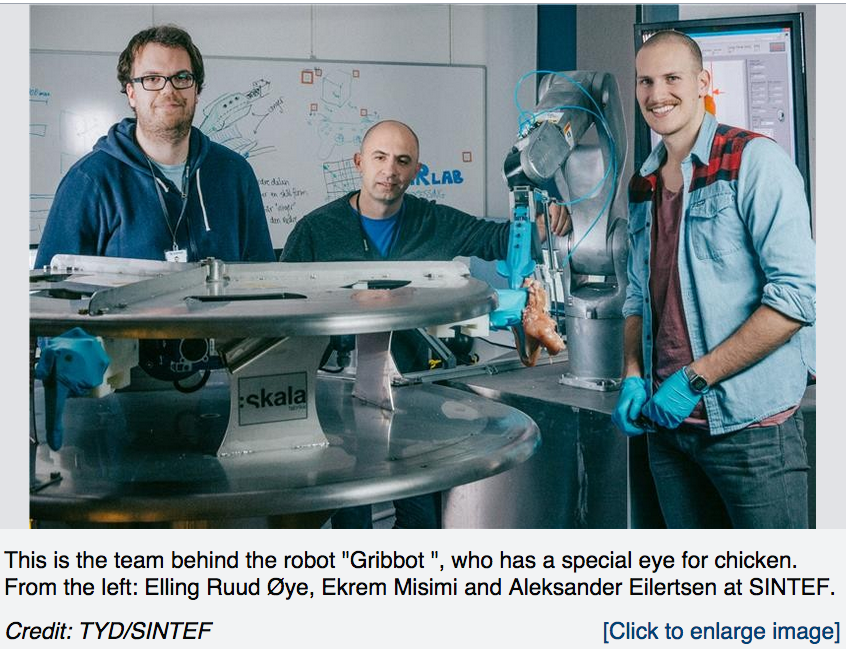 Gradient Descent
Minimum is found by following the slope of the function
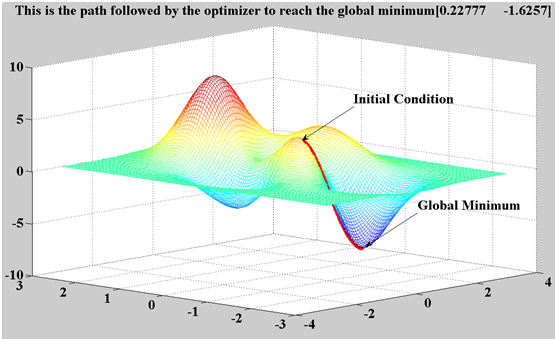 “Like climbing Everest in thick fog with amnesia”
Genetic algorithms
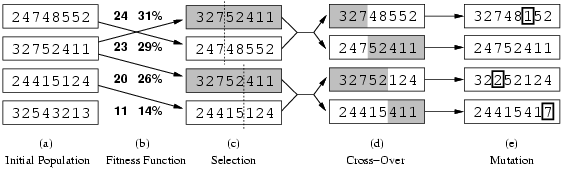 Brainstorm
How could a human teach a robot?
What are the goals (why would this be useful)?
What would the human do?
How would the robot use this data?

Example applications
Flip a pancake
Play ping pong
Help build Ikea furniture
HRI
Acceptance
Dehumanize
Institutionalize
Enabling
Chair
Horse
Autonomy
Passive
Consent
Privacy
Cameras
Security
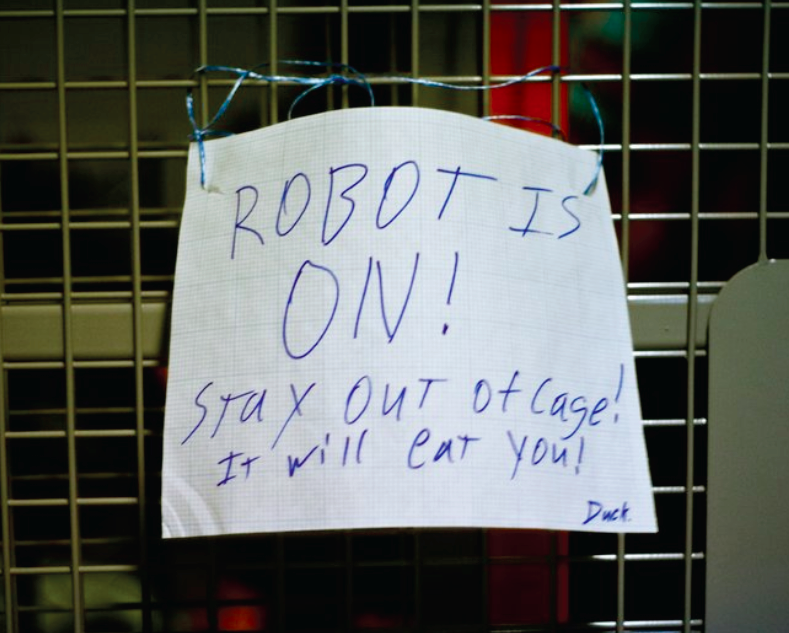 Robots: an ME’s perspective
Robots for Gerontechnology
DARPA robotics Challenge
Learning & Vision
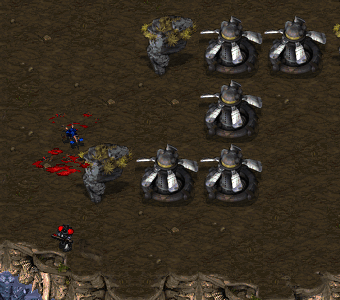 Multi-Robot (Multi-Agent) Systems
Homogenous / Heterogeneous
Communicating / Non-Communicating
Cooperative / Competitive
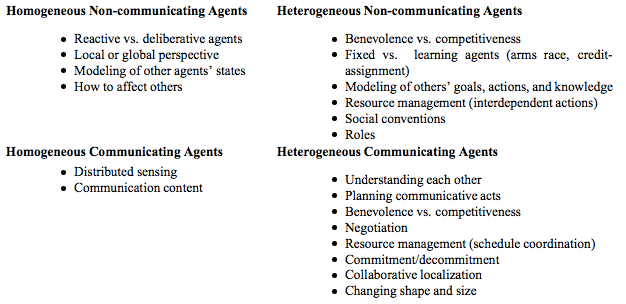 Going Forward
Robots are becoming:
More common
More powerful
Less expensive